プレゼンテーション
情報Ⅰ　No.7
【課題】
「自分の好きな本、漫画、場所、食べ物・・」（自分が好きなもの）について、その魅力が知らない人にもわかるようにプレゼンスライドを作る。（単なる発表より相手に伝えるイメージで）

発表は１～２分程度で、スライドは４枚作る
スライドは箇条書きで最低限のことを書いたり、画像を使ったりして、見せる内容、話す内容をしっかり区別して用意する
【構成】
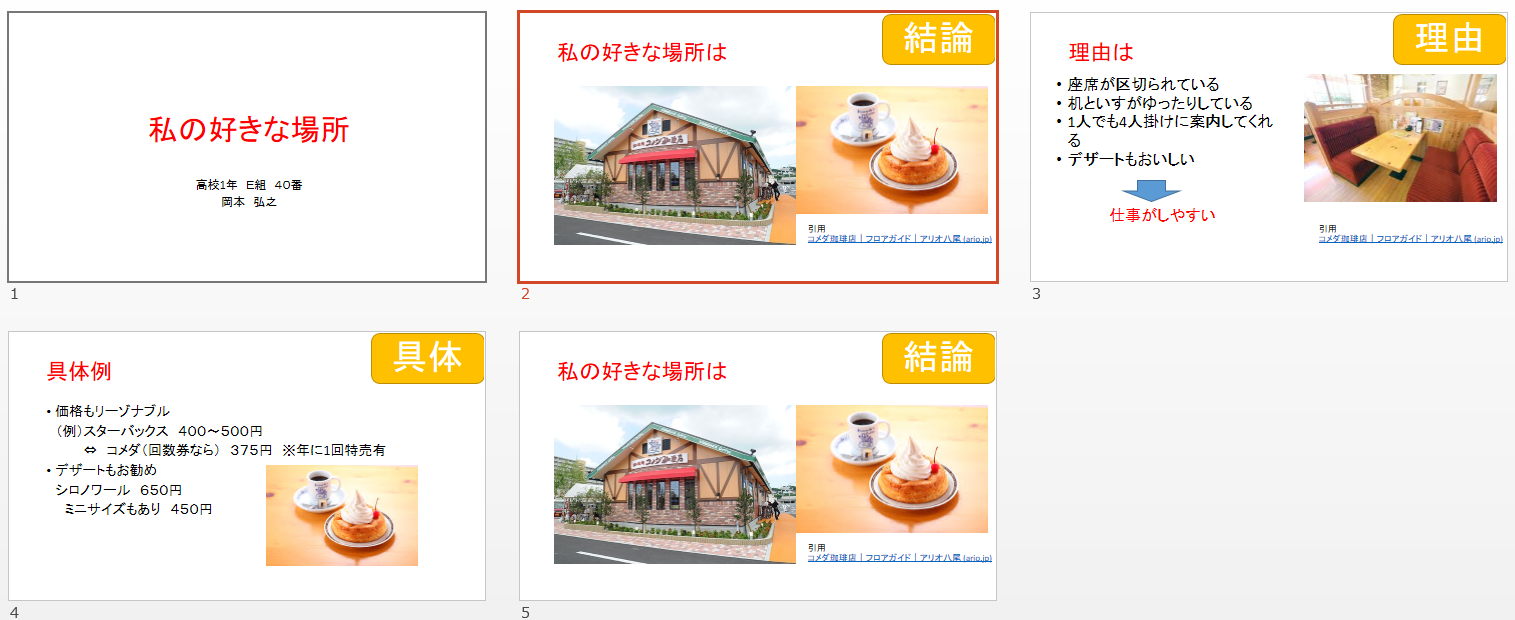 場所の
写真
メニューの写真
店内の
写真
メニューの写真
場所の
写真
メニューの写真
下書き
・下書きは大まかな設計図（配置案）でよい
・話すことは箇条書きで記入する
・発表は１～２分でよい
スケジュール
写真の貼りつけ
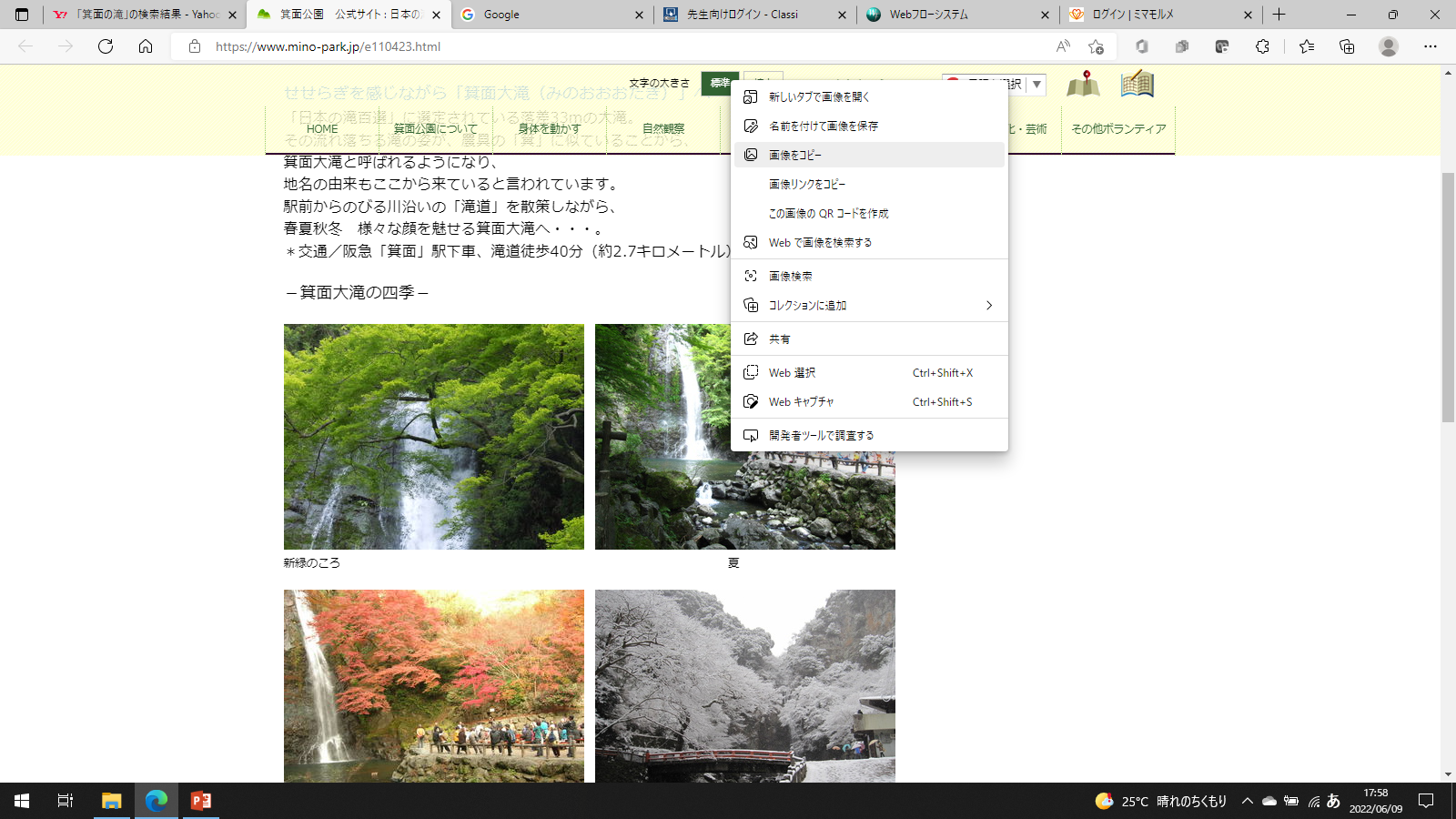 貼り付け
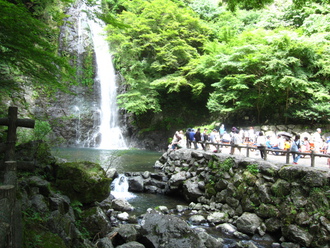 箕面公園　公式サイト : 日本の滝100選　
－箕面大滝（みのお　おおたき）－へ (mino-park.jp)
URLをコピーして貼り付け
どこからデータを持ってきたか
ＵＲＬを貼り付けておく
原稿用紙の印刷
ここに
原稿を書く
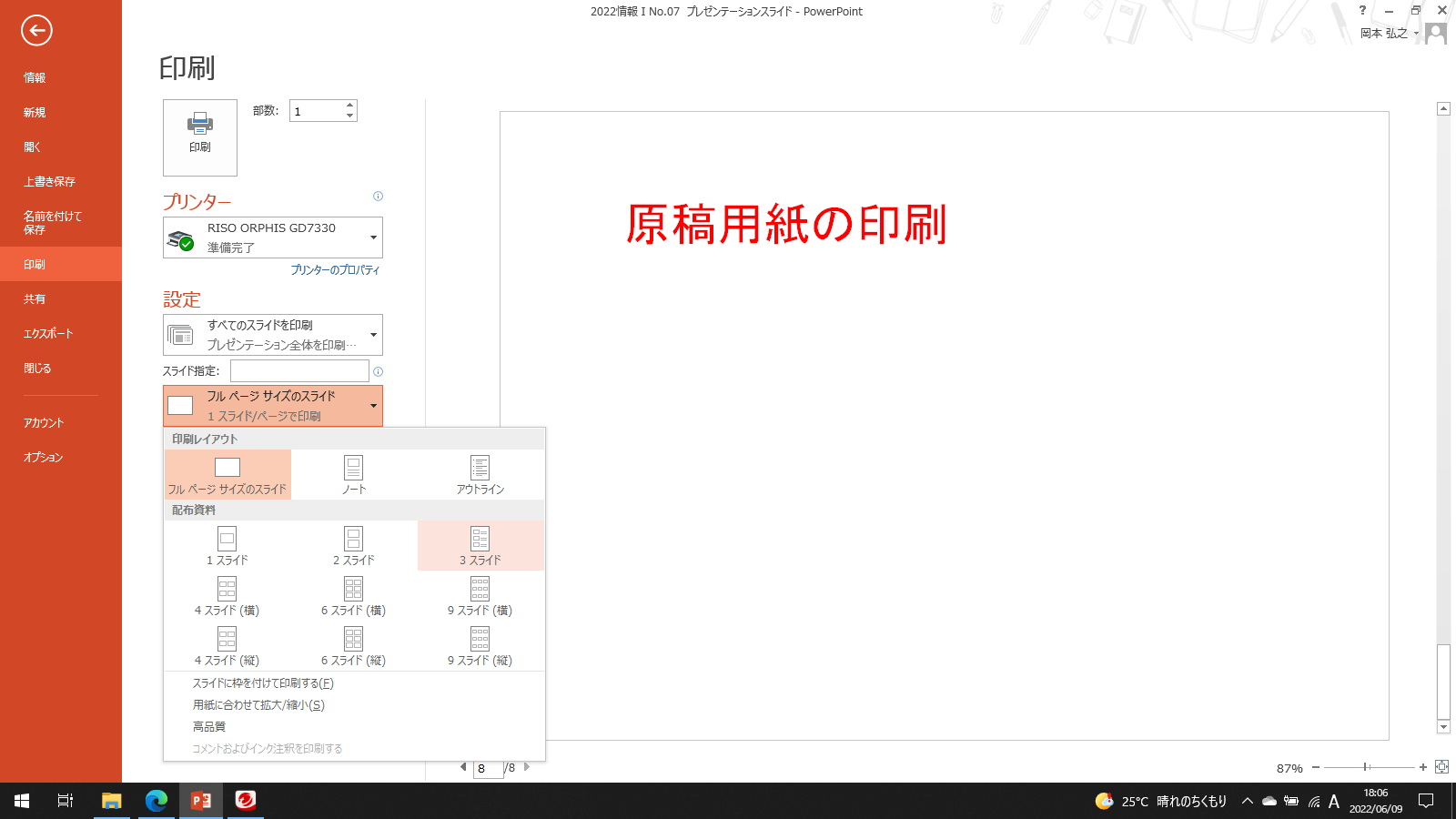 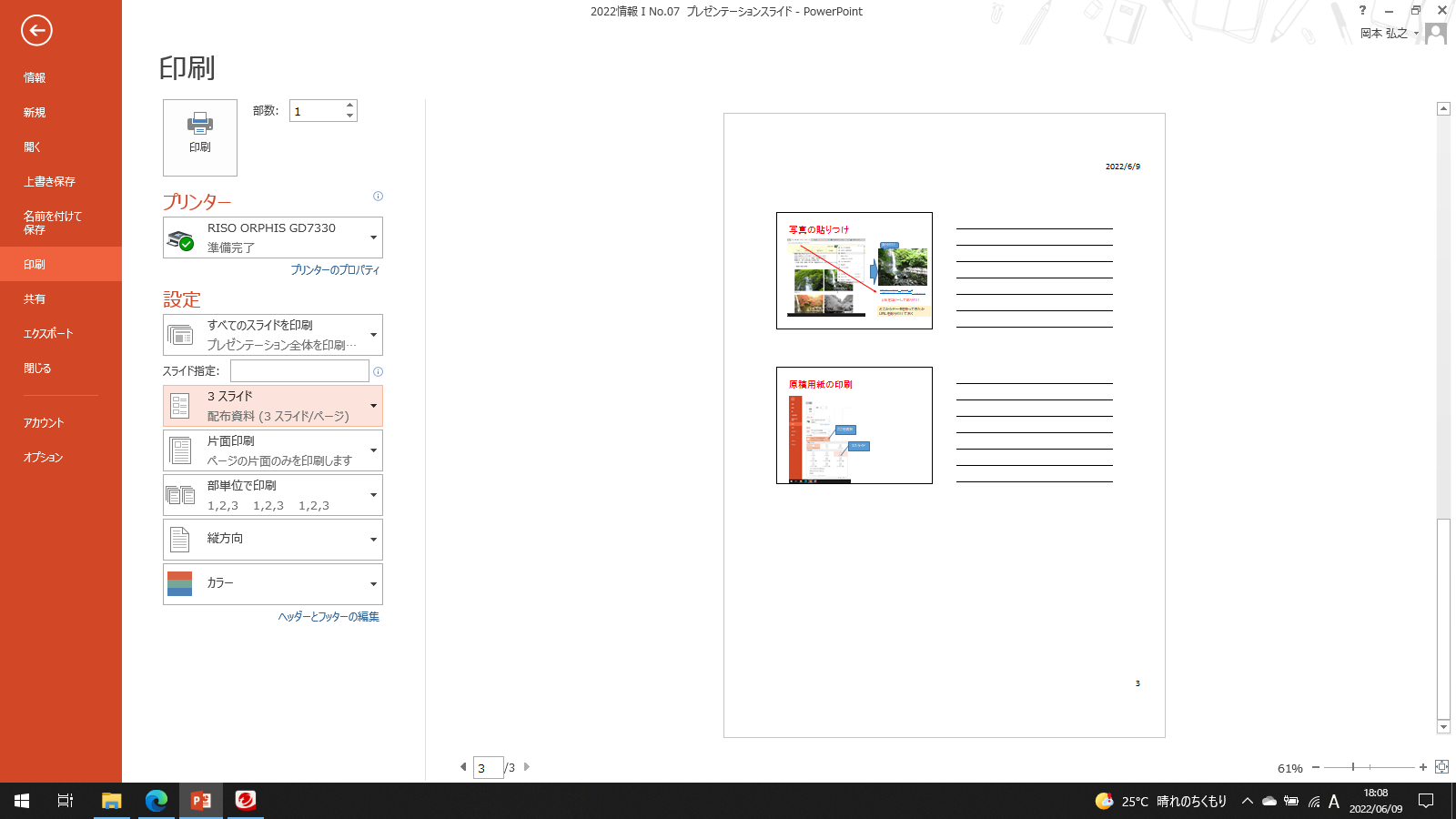 ここを選択
3スライド
発表後に　原稿も提出
発表の観点
よい発表は、聞く人が作る
　・発表が終わったら拍手する
　・発表中は発表者を見る